Lifeline Modernization and Consumers
National Association of State Utility Consumer Advocates: Mid-Year Meeting
Michelle Garber, VP Lifeline, USAC
Tuesday, June 7, 2016
2016 Lifeline Modernization
Our discussion will cover:
2
Near Term Changes
NOTE: The following will be implemented by 12/1/16!
Broadband as a Lifeline supported service
Minimum service standards for voice and broadband offerings
Changes to eligibility criteria for new subscribers
Port freezes on voice and broadband offerings
3
Changed Eligibility Programs 
and Rolling Recertification
4
USAC  l  Lifeline Program
Changed Eligibility Programs
New Subscribers: Effective December 1, 2016 or 60 days after PRA approval
Existing subscribers: Effective at next recertification beginning in 2017
5
Current Enrollment by Program
Program Breakdown
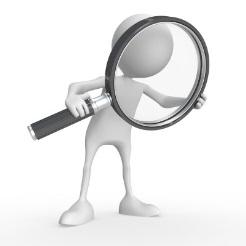 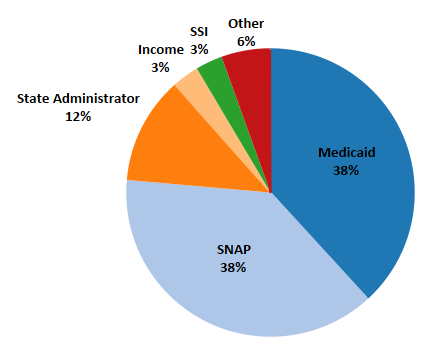 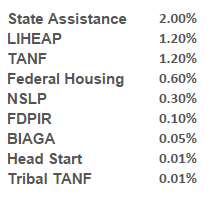 Lifeline Household Participation Rate - 33%         Total Lifeline Subscribers 1Q16 - 12,676,022
Tribal Subscribers 1Q16 - 349,796
6
USAC  l  Lifeline Program
[Speaker Notes: This can show that the program has low participation from the programs that will be removed and overlapping eligibility between those removed. 

*” For example, a LIHEAP recipient who is a child or adult has a 94 percent or 78 percent likelihood of Medicaid eligibility, respectively]
Lifeline Participation
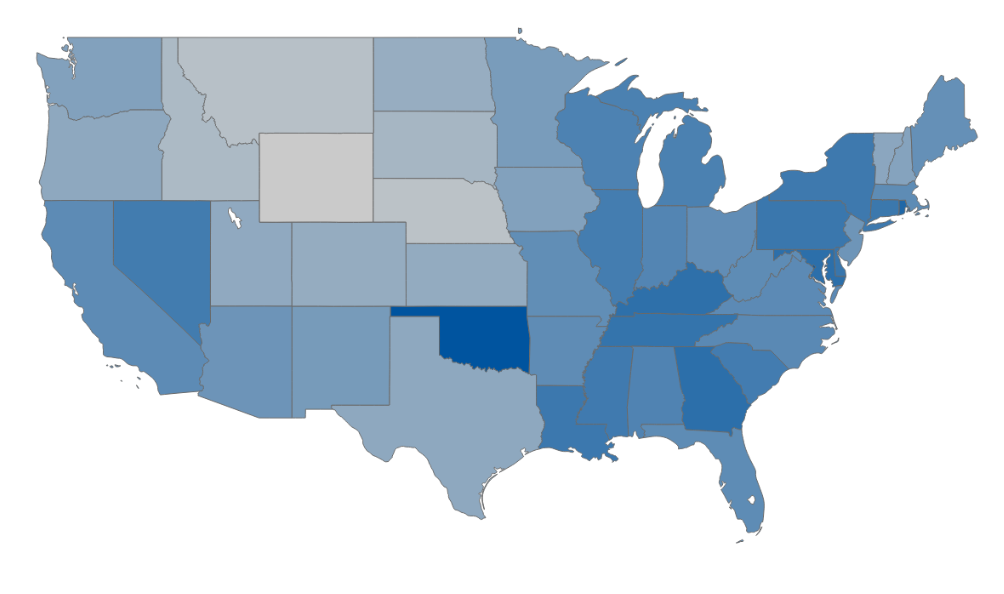 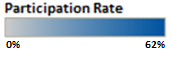 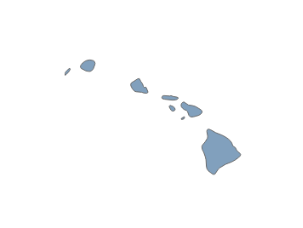 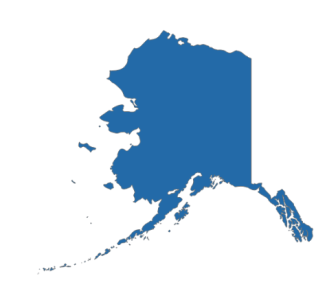 Lifeline Household Participation Rate - 33%

*Numbers derived from data in the 2014 American Community Survey (ACS), U.S. Census Bureau
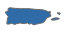 7
USAC  l  Lifeline Program
[Speaker Notes: This can show that the program has low participation from the programs that will be removed and overlapping eligibility between those removed. 

*” For example, a LIHEAP recipient who is a child or adult has a 94 percent or 78 percent likelihood of Medicaid eligibility, respectively]
Rolling Recertification
8
[Speaker Notes: Topic owner & presenter: Matt

(1) Footnote 427: 47 CFR § 54.409(a). Consistent with the new annual eligibility rules, subscribers already enrolled prior to December 1, 2016 under any of the retired eligibility criteria will be eligible until their next recertification. 

This has implications on 2016 recertification process if recertification is not initiated before new programs go into effect because the “next” recertification would be the 2016 recertification and as such subscribers would need to be recertified based on new programs, even though they enrolled prior to December 1, 2016]
Consumer Impacts
Some consumers enrolled under eliminated qualifying programs may still be eligible under other programs – need a smooth transition

Consumers need information on rolling recertification, as it will affect when they hear from carriers

If there are challenges updating state databases with new eligibility criteria, carrier eligibility and recertification processes may change
9
Creation of a 
National Eligibility Verifier
10
USAC  l  Lifeline Program
National Verifier
Objective:
Facilitating consumer choice and improving the enrollment process

Functions:
Determination of subscriber eligibility
Population of the Lifeline Eligibility Database (LED)
Default basis for determining support payments
11
National Verifier
Current State: Carrier
Future State: National Verifier
12
National Verifier
National Verifier Phase-in
13
National Verifier
Connecting to program data can help us automate eligibility determinations
14
National Verifier
So far, USAC has spoken with:
6 Federal Agencies
16 individual states, including PUCs and departments of social services
10 vendors in the eligibility space
A number of member organizations that represent our stakeholder community, such as NARUC, NASUCA, and several public interest groups
We are committed to a collaborative approach to working with our federal, state, carrier, and consumer stakeholders
15
Consumer Impacts
Consumers need to be familiarized with USAC as the National Verifier

Processes must be optimized in ways that work best for consumers

A friendly and streamlined process is needed for eligibility determination disputes
16
Broadband, Minimum Service Standards, & Port Freeze
17
USAC  l  Lifeline Program
Inclusion of Broadband
The Lifeline Program provides a discount of $9.25 per month to eligible low-income subscribers, or up to $34.25 to those living on Tribal lands
1Inclusion of broadband is effective on the later of December 1, 2016 or 60 days after PRA approval
18
USAC  l  Lifeline Program
Minimum Service Standards
*Subject to review
19
Minimum Service Standards
Voice-only Phase Down
** Except in areas with only one Lifeline provider
20
Port Freeze
Exceptions 
Subscriber moves their residential address
The provider ceases operations or otherwise fails to provide service
Provider has imposed late fees for non-payment greater than or equal to the monthly end-user charge for the supported service
Provider is found to be in violation of the Commission’s rules during the 12 month period and the subscriber is impacted by such violation
Port freezes are effective on the later of December 1, 2016 or 60 days after PRA approval
21
[Speaker Notes: -Talking point- Port freeze to begin on service initiation date]
Consumer Impacts
Consumers should understand the minimum services they are entitled to 

Consumers must be aware of port freezes at the time of enrollment, so there are no surprises later

Clear information to consumers is needed for the eventual voice only phase out
22
Questions for YOU!
What are the best ways to reach consumers to educate about all these changes?
What issues do consumers experience that require USAC support rather than carrier support?
How best can we get input from consumers on ideal process design that will work best for them?
How can USAC and State Consumer Advocates work in partnership to proactively support broadband adoption among low income consumers?
How can USAC partner with State Consumer Advocates during Lifeline Awareness Week this fall?
23
2016 Lifeline Modernization
Questions?
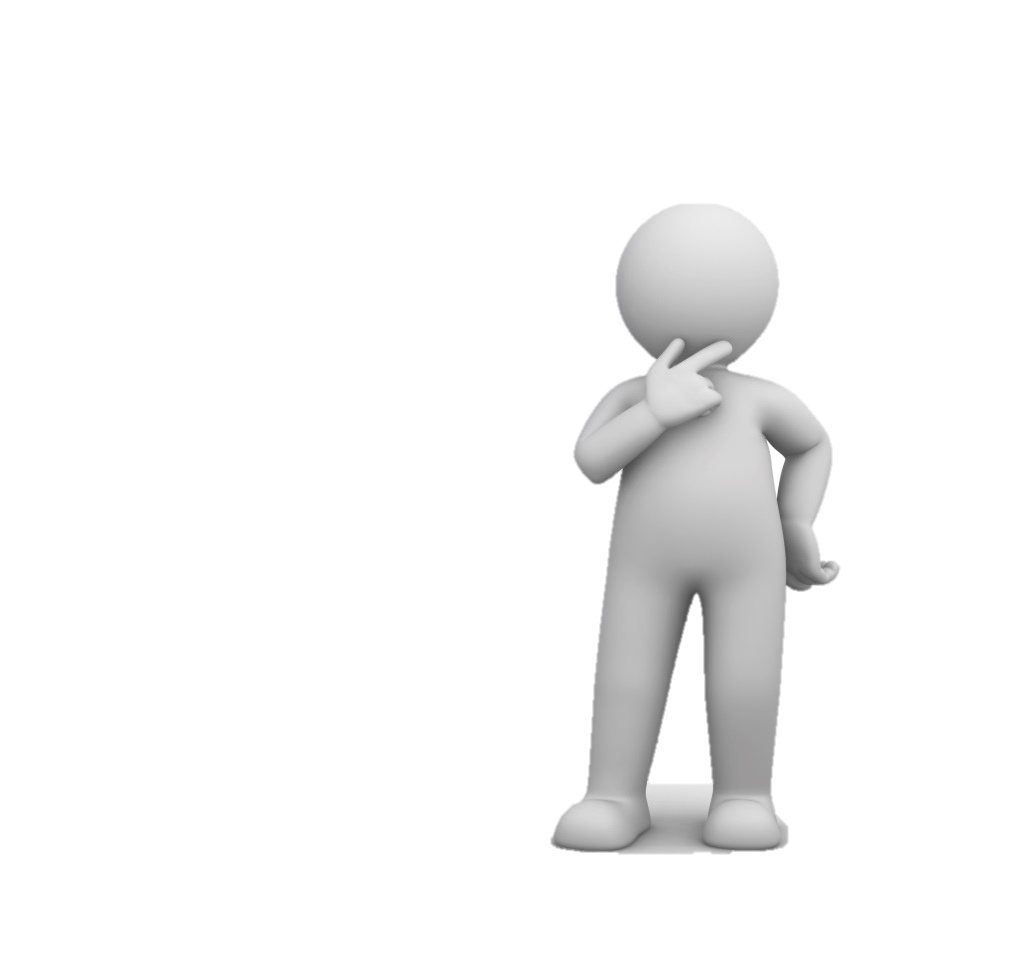 24
Contact Us
Thank you!
Next Lifeline webinar is Wednesday, June 8th, 3pm EDT
View “Upcoming Events” at: http://usac.org/li/about/outreach/default.aspx

Please contact LifelineProgram@usac.org if you have additional questions about the Lifeline Program 

To sign up for emails about the Lifeline Program including news, updates, and events
Go to www.usac.org and click “subscribe” in the upper-right corner
25
[Speaker Notes: Remind of webinar - the next day, June 8.]